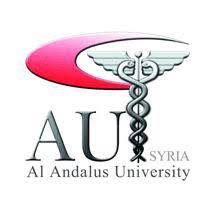 استبيان حول صرف صيادلة المجتمع لأدوية المهدئات ومضادات الاكتئاب في الساحل السوريQuestionnaire on the prescription of sedatives and antidepressants between community pharmacists in the Syrian coast
د. ريم حرفوش – أ.د. محمد هارون
الطلاب: يارا مسعود- راما بياسي- وديع عرقاوي
كليــة الصيــدلة- جامعة الأندلس الخاصة للعلوم الطبية    المؤتمر الدولي الطبي الثاني- جامعة حماة  20 آذار 2019
محتويات العرض
20 March 2019
مقدمة
التشريعات الناظمة لصرف الأدوية النفسية في سورية
لمحة عن المهدئات ومضادات الاكتئاب
هدف البحث
الاستبيان وجمع البيانات
النتائج
الاستنتاجات
2
مقدمة
20 March 2019
دور صيدلي المجتمع 
تحضير الدواء
التأكد من الجرعات المصروفة والكمية المناسبة وتداخلات الأدوية مع أدوية أخرى أو مع الأغذية 
الالتزام بصرف الأدوية بموجب القوانين والتشريعات
مشاركة الطبيب في تحديد العلاج والجرعات المناسبة للمريض ومتابعة تحسن حالة المريض 
تثقيف المرضى والعامة عن طريقة استخدام الدواء
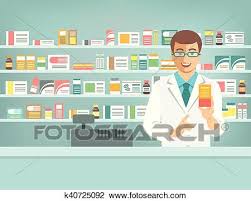 3
مقدمة
20 March 2019
عام 2014 ارتفاع ملحوظ في مبيعات الحبوب المنومة والأدوية المضادة للكآبة والقلق وبلغت الزيادة 30 % عما كانت عليه عام 2011
وزارة الصحة في سوريا أن الاضطرابات النفسية قد ازدادت بنسبة 25% عما كانت عليه قبل اندلاع الحرب على سوريا تقرير عام 2015 
 محاولات الانتحار ارتفعت بشكل لافت للانتباه
 40% من عامة السوريين يحتاجون إلى دعم نفسي واجتماعي.
4
مقدمة
20 March 2019
قدرت "رابطة الأطباء النفسيين" في سوريا  في الـ2017 عدد المصابين بأمراض نفسية حادة بـ 4% من سكان سوريا (400 ألف من أصل 20 مليون سوري)
عدد الأشخاص الذين يحتاجون إلى العلاج قد تضاعف ثلاث مرات تقريباً.
 الحالات الأكثر شيوعاً.
 الاكتئاب (23 %) 
القلق (18%) 
اضطراب ما بعد الصدمة (13 %)
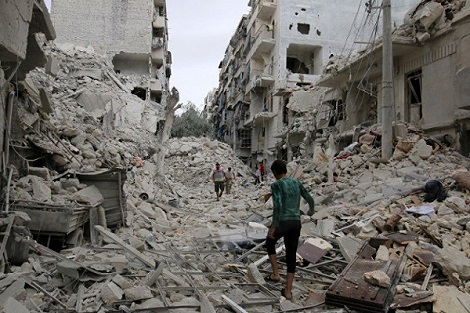 5
التشريعات الناظمة لصرف الأدوية النفسية في سورية
20 March 2019
المرسوم التشريعي 12 لعام 1970
 (قانون مزاولة المهن الطبية في الجهورية العربية السورية )

المادة 31
المادة 33
المادة 34
المادة 35
المادة 38
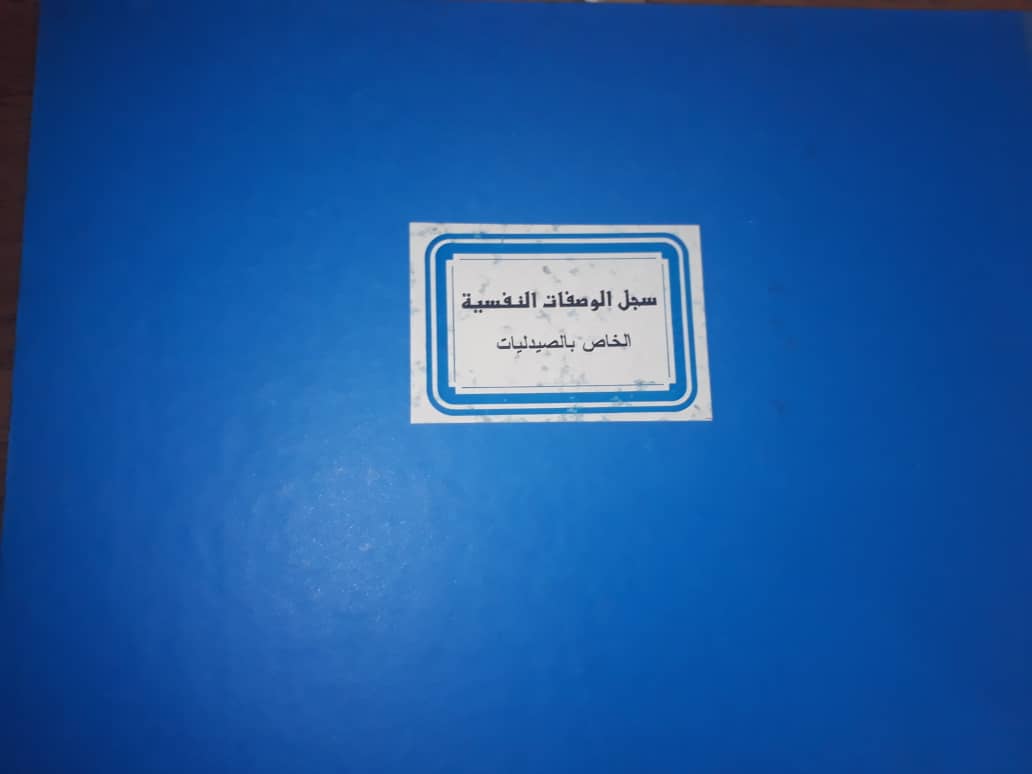 6
التشريعات الناظمة لصرف الأدوية النفسية في سورية
20 March 2019
المادة 31
تقسم المواد الشديدة التأثير التي تستعمل في الصيدليات لتحضير الأدوية المختلفة إلى الأقسام الآتية :
1-المواد السامة المذكورة في الجدول ( أ ) من دستور الأدوية .
2-المواد المخدرة المذكورة في الجدول ( ب ) من دستور الأدوية .
3-المواد المعزولة المذكورة في الجدول ( ج ) من دستور الأدوية .
ويجب أن يكون ملصقا" على أوعية كل منها اللصاقة الخاصة الموصوفة في دستور الأدوية المعمول به وان تحفظ كل المواد الداخلة في احد الأقسام الثلاثة المذكورة في خزانة مقفلة خاصة بها وان تكون مفاتيحها بعهدة صاحب الصيدلية او مديرها الفني .
7
التشريعات الناظمة لصرف الأدوية النفسية في سورية
20 March 2019
القانون 2 لعام 1993 (قانون المخدرات ) 
الفصل الرابع :الوصفات الطبية والصيدليات
المادة 15
المادة 16
المادة 18
المادة 19
المادة 20
المادة 21
المادة 22
المادة 23
المادة 24
المادة 25
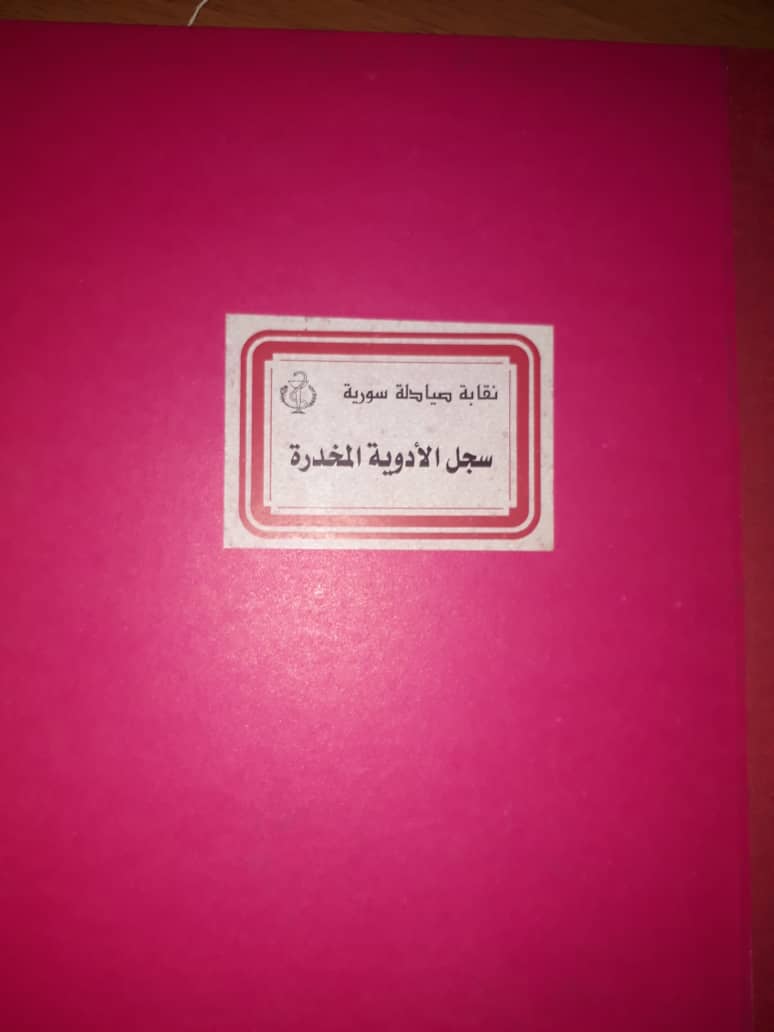 8
التشريعات الناظمة لصرف الأدوية النفسية في سورية
20 March 2019
المادة  15لا يجوز للأطباء المرخص لهم بمزاولة مهنة الطب أن يَصفوا المواد المخدرة لأي مريض إلا بقصد العلاج الطبي . ويحظر على الطبيب أن يحرر لنفسه وصفة بأي كمية من المواد المخدرة لاستعماله الخاص
المادة 16 لا يجوز للصيادلة أن يصرفوا أدوية مخدرة إلا بوصفة طبية من طبيب بشري أو طبيب أسنان أو طبيب بيطري مرخص له بمزاولة مهنة الطب ، أو بموجب بطاقة رخصة......
9
هدف البحث
20 March 2019
تقييم رأي صيادلة المجتمع حول صرف المهدئات ومضادات الاكتئاب 
دراسة المتغيرات (العمر والجنس) المرتبطة بصرف هذه الأدوية
تبيان رأي الصيادلة حول علاقة الأزمة مع صرف هذه الأدوية
10
أهمية البحث
20 March 2019
التوعية حول صرف الأدوية النفسية وأثرها على المجتمع
الإضاءة على دور الصيدلاني في هذا المجال فهو يعتبر المسؤول الأول عن صرف هذه الأدوية ويعتبر الخط الأول لنجاح أو فشل أي علاج مطبق
إجراء دراسة ميدانية حول واقع صرف الأدوية النفسية لتكوين رأي واقعي صيدلاني بعيداً عن رأي الإعلام والصحافة
11
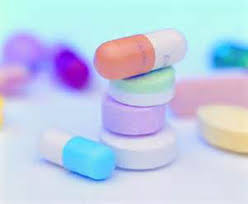 التعريف بالأدوية النفسية:
20 March 2019
تقسم الأدوية النفسية إلى الفئات التالية :
المهدئات Anxiolytics
مضادات الاكتئاب Antidepressants
مضادات الذهان Antipsychotics
المحرضات Stimulants
معدلات المزاج Mood stabilizers
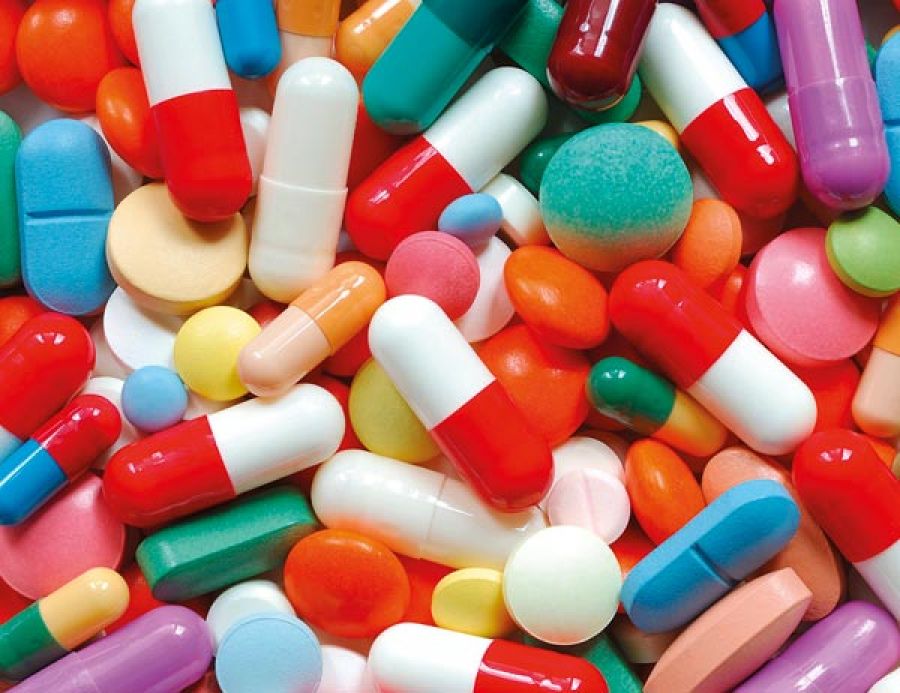 12
المهدئات &  حالات القلقAnxiolytics &Sedatives
20 March 2019
تشمل:
البنزوديازيبيناتBenzodiazepines (BDZs) .
الباربيتورات Barbiturates.
أدوية أخرى (serotonergic system) وهي أدوية حديثة عبارة عن شادات لمستقبلات السيروتونين).
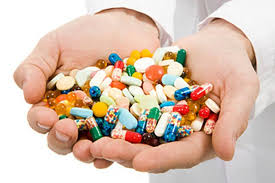 13
البنزوديازيبينات  BENZODIAZEPINES (BZDs)
20 March 2019
آلية عمل البنزوديازبينات : تعمل على مستقبلات  GABAفي مكان تداخل تحت الوحدة ألفا وغاما 
 وبالتالي تعزز ارتباط الغابا بمستقبلته يؤدي لفتح قنوات الكلور وتثبيط CNS
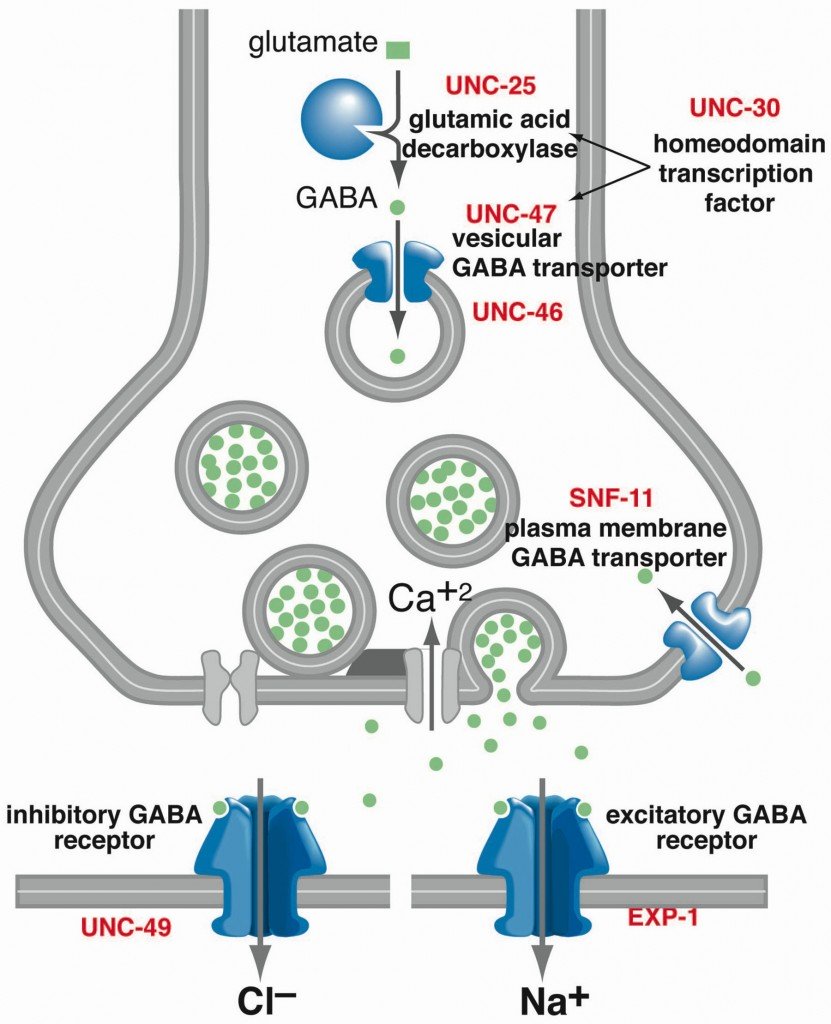 14
البنزوديازيبينات  BENZODIAZEPINES (BZDs)
20 March 2019
الاستخدامات السريرية  Clinical uses : 
 بجرعات منخفضة لمعالجة القلق anxiety  وبجرعات أعلى تسبب تركين sedation وبالجرعات الأعلى تسبب نوماً. تستخدم أحياناُ كمساعدات للمخدرات من أجل تقليل الجرعة اللازمة للتخدير.

مدة التأثير والعمر النصفي : Duration of Action & half-life
قصيرة الأمد Medazolam
متوسطة  clonazepam Alprazolam
طويلة الأمد Diazepam

الآثار الجانبية Side effects  :
Dependence الاعتماد
Confusion تشويش (اضطراب دماغي)
Drowsiness نعاس
15
الباربيتورات Barbiturates :
20 March 2019
آلية تأثير الباربيتورات Mechanisms of Actions : تعمل على مستقبلات GABAA على الوحدة β وهي تعمل دون وجود الناقل GABA فتزيد من فتح قنوات الكلور (المثبطة) ، وتثبط قنوات الصوديوم (المنشطة)
التأثير الدوائي للباربيتورات :  
 تثبيط ال CNS 
 التثبيط التنفسي Respiratory Depression
16
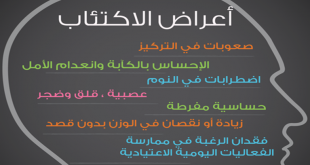 20 March 2019
17
مضادات الاكتئاب Antidepressant
20 March 2019
مثبطات أنزيم Monoamine Oxidase Inhibitors (MAOI) MAO..
مثبطات إعادة قبط السيروتونين الانتقائية Selective Serotonin Reuptake Inhibitors (SSRI)
مضادات الاكتئاب ثلاثية الحلقةTricyclic antidepressants TCAs
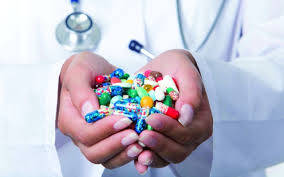 18
مضادات  الاكتئاب ثلاثية الحلقة (TCAs) Tricyclic antidepressants
20 March 2019
آلية عملها:
 تثبط إعادة قبط السيروتونين والنورأدرينالين مما يؤدي لزيادة كمية الناقل المتوافر في المشبك
غير انتقائية nonselective (على عكس SSRI التي تعمل على السيروتونين فقط).
أمثلة:
Amitriptyline 
Doxepin
19
مضادات الاكتئاب ثلاثية الحلقة (TCAs) Tricyclic antidepressants
20 March 2019
: Tricyclic Overdoseزيادة الجرعة 
التأثيرات الجانبية:
قلبية وعائية 
هبوط الضغط الانتصابي وتسرع قلب انعكاسي.
تأثير مهدئ 

التداخلات الدوائية Drug Interactions: 
 مع MAOI
مع منبهات الودي
20
مثبطات إعادة قبط السيروتونين الانتقائيةSelective Serotonin Reuptake Inhibitors (SSRI)
20 March 2019
مفضلة على جميع الأدوية السابقة لأنها انتقائية
مما يعطي تأثيرات جانبية أقل
من هذه الأدوية :
Citalopram, fluoxetine ,sertraline, paroxetine
التأثيرات الجانبية :
decreased appetite(فقدان شهية) .
 insomnia(أرق) .
Anxiety (قلق)
21
خطة العمل
20 March 2019
تصميم استبيان الكتروني يتضمن فقرات وأسئلة على موقع google forms
توزيع رابط الاستبيان الكترونياً بشكل موجه لعينة من صيادلة في محافظتي (طرطوس – اللاذقية) 
جمع النتائج بحسب الإجابات وتنظيم مخططات بيانية 
الإحصاء الوصفي وchi square
22
استبيان الأدوية النفسية
20 March 2019
أقسام الاستبيان: 17 سؤال موزعة على 3 أقسام.
بداية التعريف بالاستبيان وتوضيح محتواه
 القسم الأول المعلومات العامة ويتضمن 5 أسئلة
القسم الثاني متعلق بالأدوية المهدئة ويتضمن 6 أسئلة 
القسم الثالث متعلق بالأدوية المضادة للاكتئاب ويتضمن 6 أسئلة
23
20 March 2019
24
عينة الدراسة
20 March 2019
توزيع الاستبيان 18  كانون الثاني 2018 - 1 آذار 2018
حصلنا على 102 استجابة واستبعدنا 2 (استجابة فارغة)
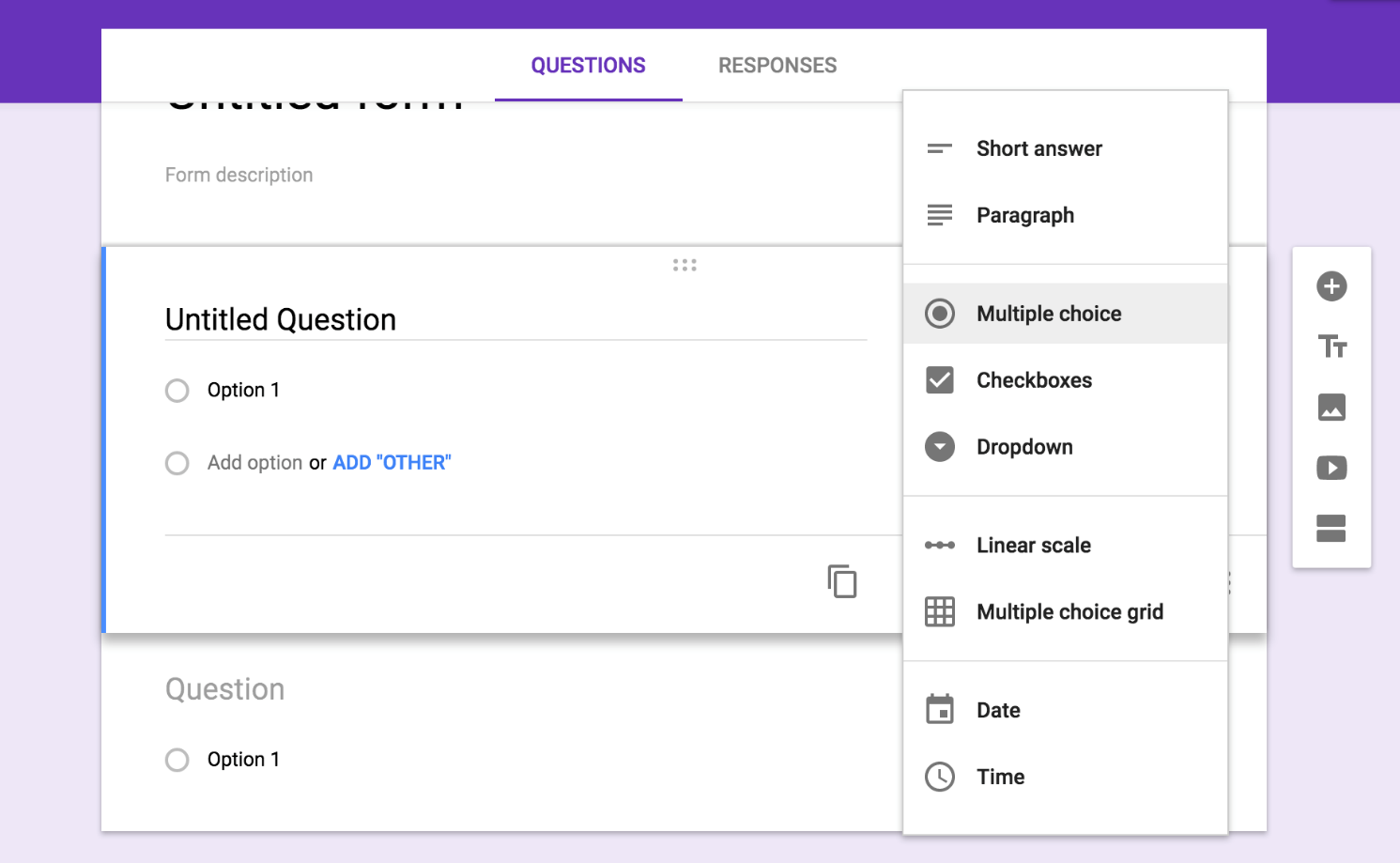 25
توزع عينة الدراسة حسب الجنس
20 March 2019
توزع الصيادلة حسب الجنس :
26
توزع عينة الدراسة حسب مدة مزاولة المهنة
20 March 2019
مدة مزاولة مهنة الصيدلة منذ تأسيس صيدليتك :
27
توزع عينة الدراسة حسب موقع الصيدلية
20 March 2019
موقع الصيدلية ريف- مدينة:
28
توزع عينة الدراسة حسب المحافظة
20 March 2019
التوزع بالساحل السوري حسب المحافظة:
29
توزع عينة الدراسة- وجود سجل للأدوية النفسية
20 March 2019
هل تملك سجل أدوية نفسية في صيدليتك الخاصة ؟
30
نتائج استبيان المهدئات
20 March 2019
31
نتائج استبيان الأدوية المهدئة- المهدئ الأكثر صرفاً
20 March 2019
32
نتائج استبيان الأدوية المهدئة- متوسط عدد الوصفات
20 March 2019
متوسط عدد الوصفات الحاوية على أدوية مهدئة والمصروفة في الأسبوع:
33
نتائج استبيان الأدوية المهدئة
20 March 2019
ارتباط أو استقلال المحافظة مع متوسط عدد الوصفات المهدئة والمصروفة في الأسبوع :
قيمة كاي مربع 9.536 عند مستوى دلالة 0.023
يوجد فرق هام إحصائياً بين المحافظتين
34
نتائج استبيان الأدوية المهدئة- ارتباط أو استقلال الموقع (ريف ومدينة)
20 March 2019
ارتباط أو استقلال موقع الصيدلية (ريف- مدينة) مع متوسط عدد الوصفات المهدئة والمصروفة في الأسبوع:
لا يوجد فرق هام إحصائياً بين الريف والمدينة
35
نتائج استبيان الأدوية المهدئة- الصرف
20 March 2019
أغلب صرف الأدوية المهدئة :
80% من الصيادلة أجابوا أن أغلب صرف المهدئات بوصفة طبية 
 نسبة 20% أغلب صرف المهدئات بدون وصفة طبية
36
استبيان الأدوية المهدئة-  الفئات العمرية المستهلكة لهذه الأدوية
20 March 2019
37
نتائج استبيان مضادات الاكتئاب
20 March 2019
38
نتائج استبيان مضادات الاكتئاب- الأكثر صرفاً
20 March 2019
39
نتائج استبيان مضادات الاكتئاب- متوسط عدد الوصفات
20 March 2019
متوسط عدد الوصفات الحاوية على مضادات اكتئاب والتي تصرف في الصيدليات الخاصة:
40
نتائج استبيان مضادات الاكتئاب - الصرف
20 March 2019
أغلب صرف أدوية الاكتئاب في صيدليتك الخاصة :
41
نتائج نتائج استبيان مضادات الاكتئاب - الفئات العمرية المستهلكة
20 March 2019
42
نتائج استبيان المهدئات -  جنس المريض
20 March 2019
43
علاقة جنس المريض باستهلاك الأدوية النفسية وأدوية الاكتئاب
20 March 2019
44
تأثير الأزمة على صرف الأدوية النفسية
20 March 2019
45
ارتباط أو استقلال زيادة صرف الأدوية النفسية مع المحافظة
20 March 2019
قيمة كاي مربع 0.042  أي أقل من 0.05
يوجد فرق هام إحصائياً بين المحافظتين
46
الاستنتاجات
20 March 2019
المهدئ الأكثر صرفاً بحسب رأي عينة الدراسة من الصيادلة هو الكلونازيبام clonazepam
برأي الصيادلة الذكور هم الأكثر استهلاكاً للمهدئات (54% من الإجابات)
الفئة العمرية الأكثر استهلاكاً للمهدئات بحسب رأي الصيادلة هي55 35-
يوجد علاقة هامة إحصائياً بين زيادة صرف المهدئات والمحافظة
47
الاستنتاجات
20 March 2019
مضاد الاكتئاب الأكثر صرفاً بحسب رأي عينة الدراسة من الصيادلة هو السيرترالين ثم الأميتريبتيلين 
برأي النسبة الأعلى من الصيادلة لا فرق بين الذكور والإناث في استخدام مضادات الاكتئاب
الفئة العمرية الأكثر استهلاكاً لمضادات الاكتئاب بحسب رأي الصيادلة هي55-35-
يوجد علاقة هامة إحصائياً بين زيادة صرف مضادات الاكتئاب والمحافظة
48
الخاتمة
20 March 2019
لا بد  من التركيز على التزام الصيادلة بصرف المهدئات ومضادات الاكتئاب وفق وصفة طبية وعدم تجديدها إلا بناء على وصفة طبيب بالإضافة لاقتناء دفتر سجل للوصفات النفسية
إجراء دراسات أشمل وأعمق حول تأثير الظروف التي مرت بها سورية على صرف الأدوية النفسية

شكر للدكتور منذر بوبو – كلية التربية جامعة تشرين على المساعدة في الاختبارات الاحصائية
49
شكراً لإصغائكم
20 March 2019
50